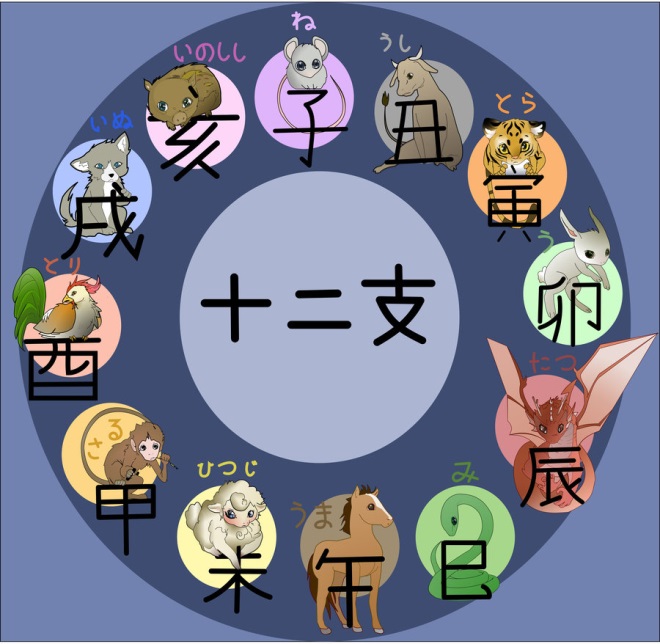 じゅうにし
Jyuunishi
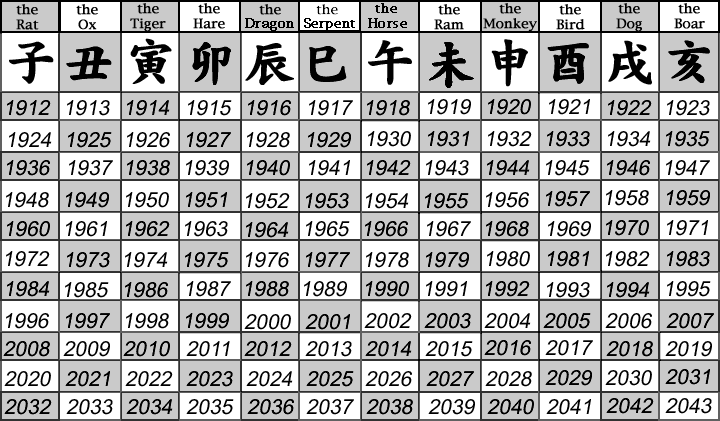 じゅうにし
Jyuunishi
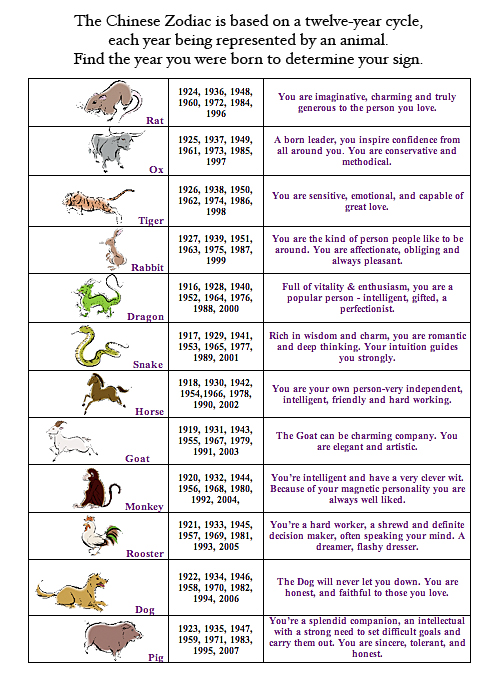 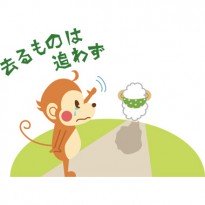 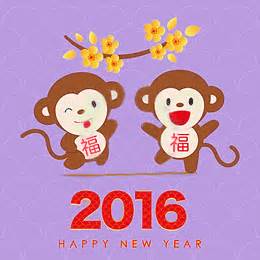 申
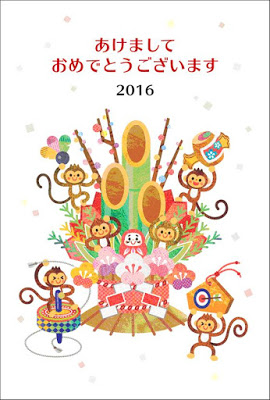 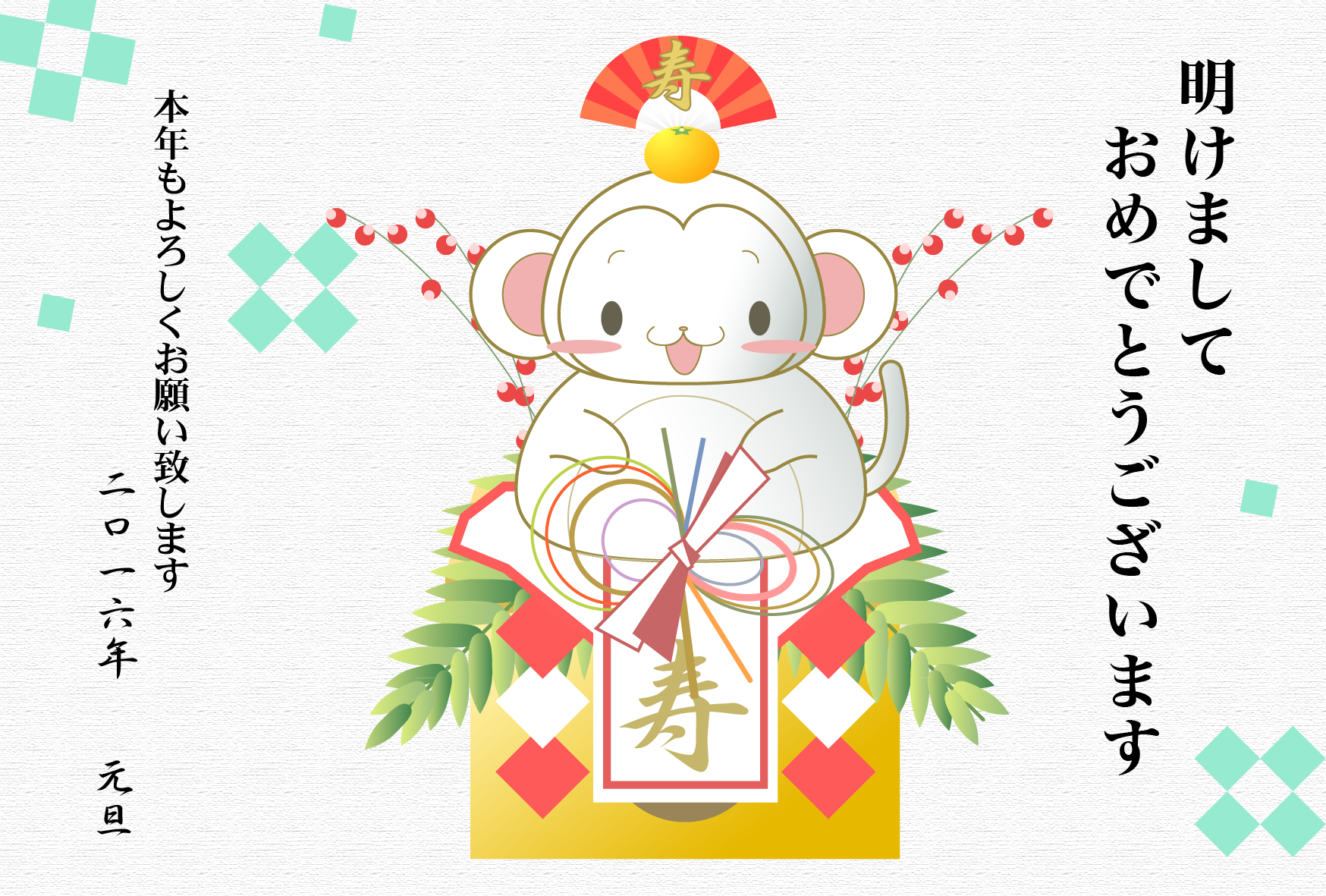 申
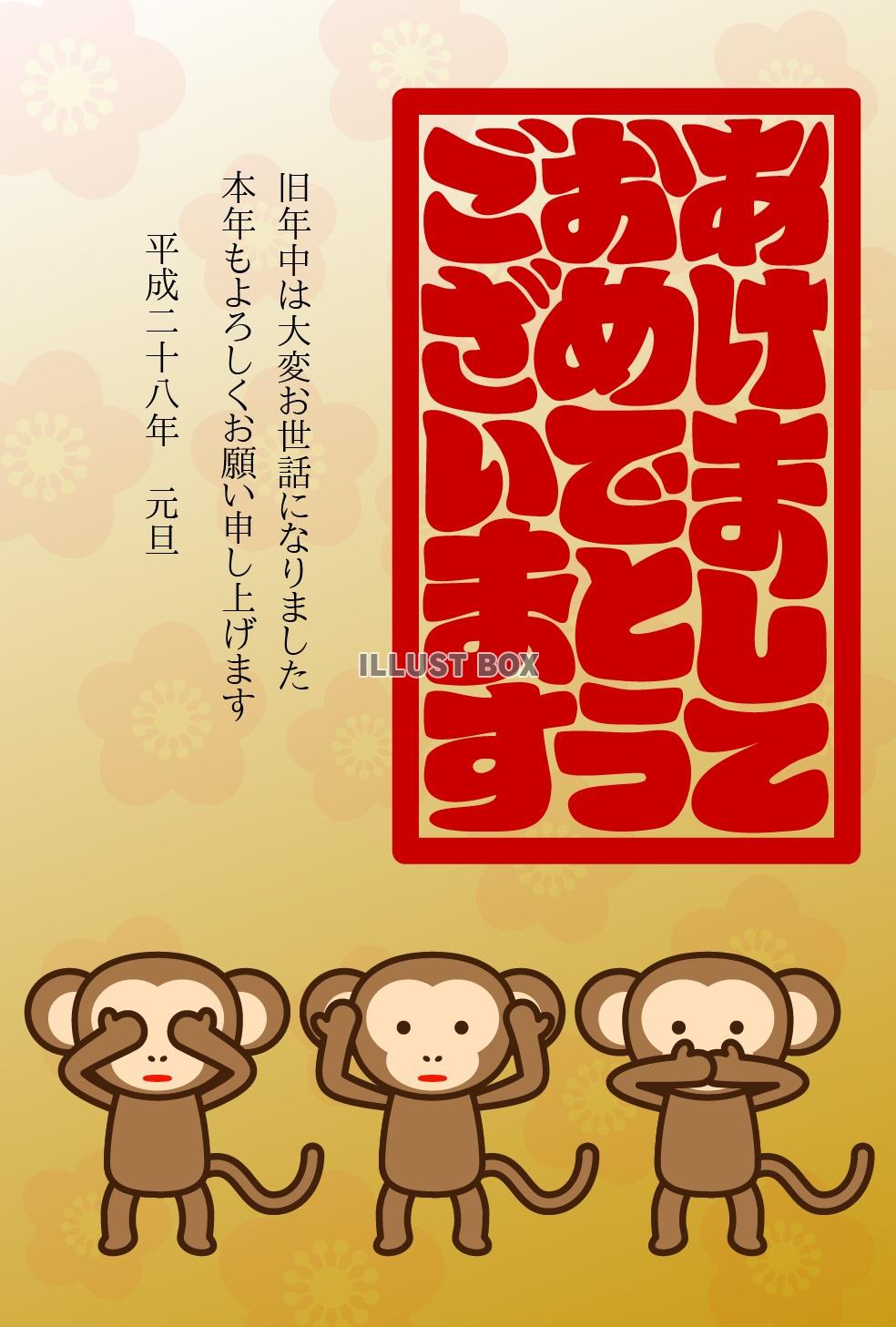 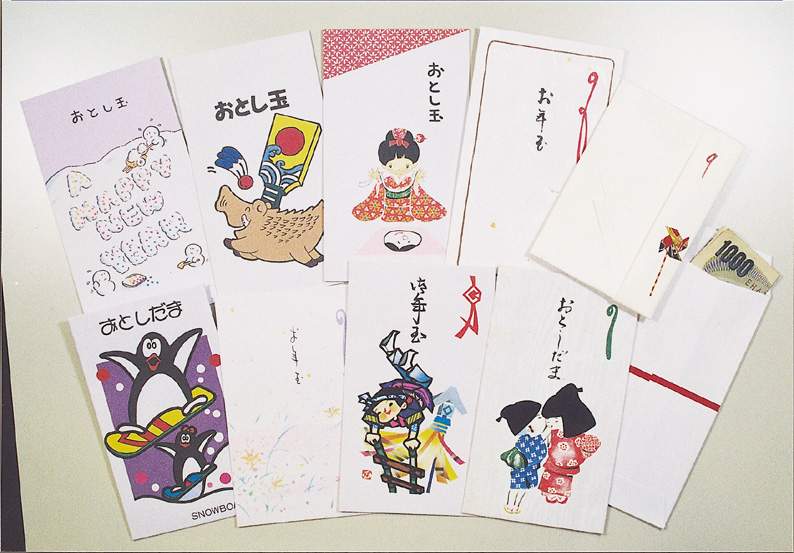 おとしだまOtoshidama
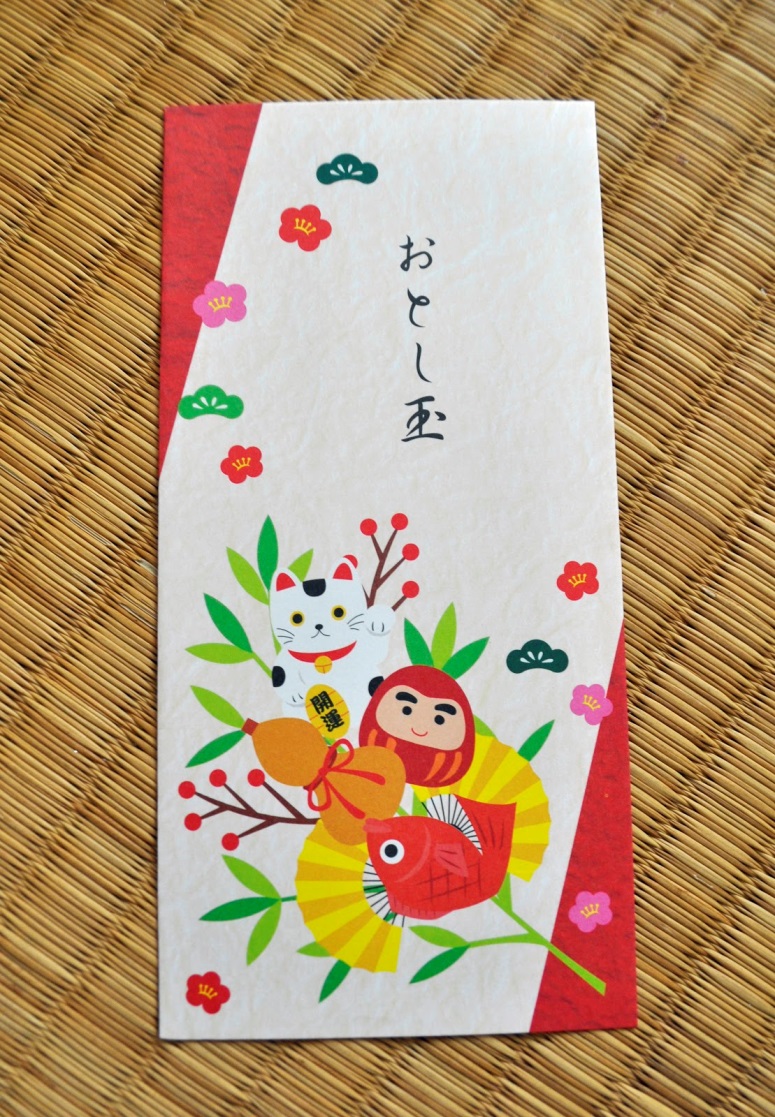 おとしだまOtoshidama
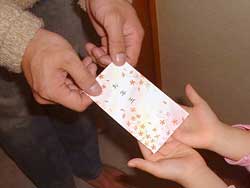 おとしだまOtoshidama
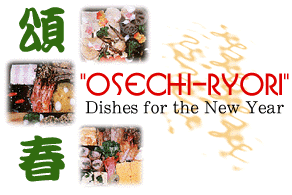 おせち　りょうりOsechi ryori
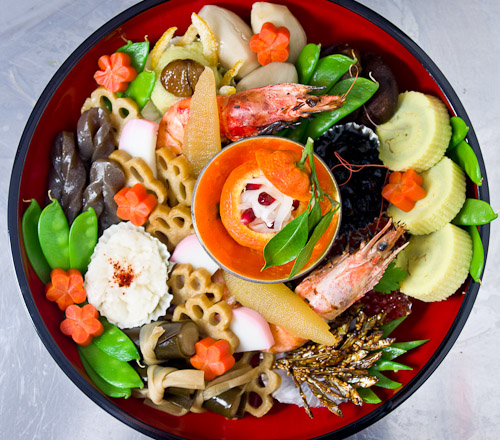 おせち　りょうりOsechi ryori
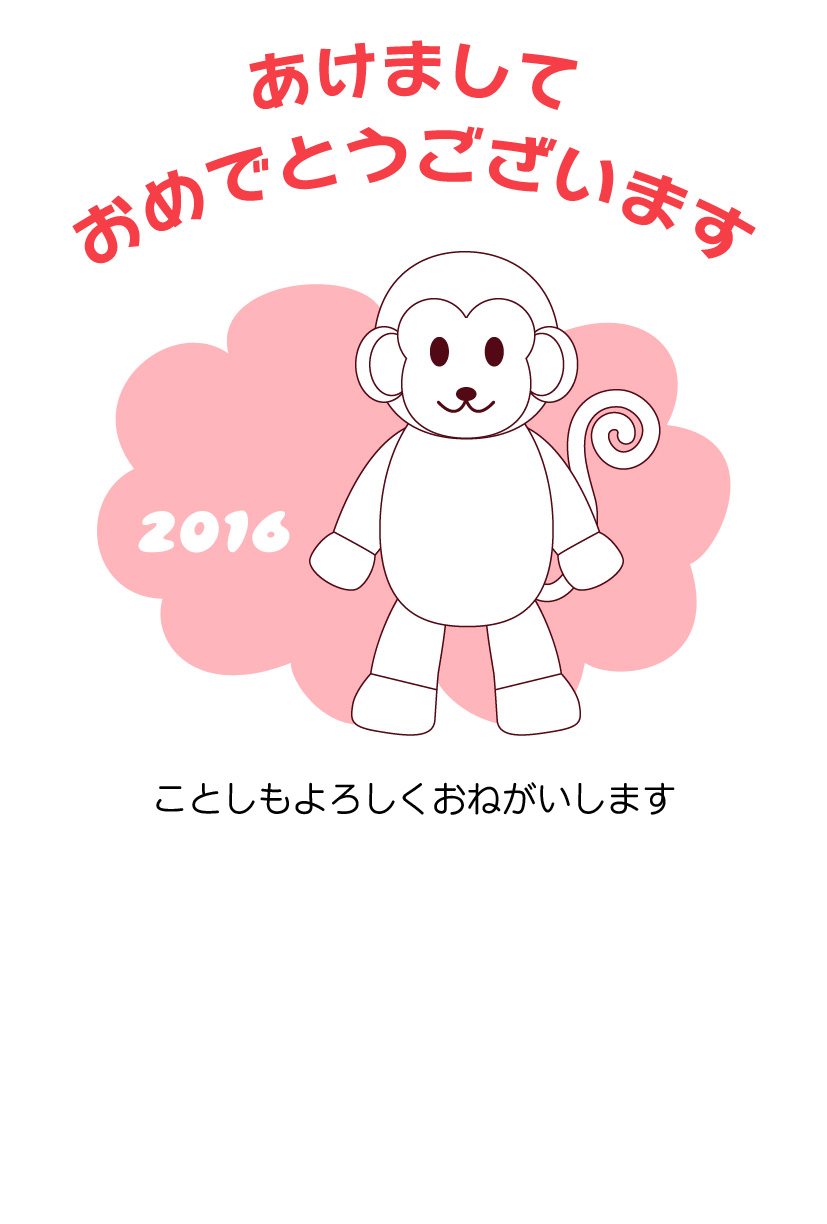